Drugs affecting breast milk and lactation
Prof. Hanan Hagar/Dr. Saeed Sheikh
 Pharmacology Unit 
College of Medicine
Learning issues

Student should be able to :
Recognize the main pharmacological characters that control the passage of drugs from milk to baby.
Identify the adverse effects of major pharmacological categories on babies.
Describe the best and safest medication to be given to breast feeding women if she is suffered from different diseases as epilepsy, infection, diabetes, heart failure, hypertension.
Know drugs that can inhibit lactation and should be avoided in breast feeding
Know drugs that may enhance lactation.
LACTATION

Breast feeding is very important because breast milk is the healthiest form of milk for babies.
It provides the baby with immunoglobulins (IgA, IgM) that are essential for protection against gastroenteritis.
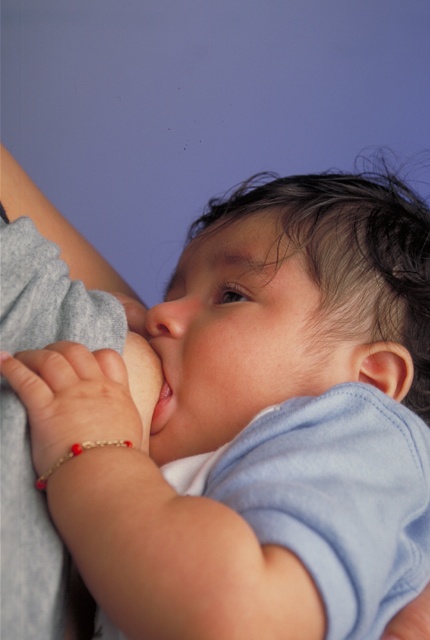 DRUGS AND LACTATION

Most drugs administered to breast feeding woman are detectable in milk.

The concentration of drugs achieved in breast milk is usually low (< 1 %).

However, even small amounts of some drugs may be of significance for the suckling child.
There are many pharmacokinetic and pharmacodynamics changes in pediatrics.
Pediatric population are classified into:
Newborn:  less than one month old 
Preterm neonates: born before 38 weeks of pregnancy
Full-term neonates: 38-42 weeks of gestational age 
Infants (babies): 1 month – 12 months of age
Children: 1 -12 years of age
Toddler (young child): 1-5 years
Older child: 6-12 years
Adolescent: 13-18  years
Pharmacokinetics changes in pediatrics
Higher gastric pH 
Higher concentrations of free drug 
Higher percentage of body water 
Lower rate of metabolism due to immaturity of liver enzymes.
Renal clearance is less efficient: (Renal blood flow-  GFR). 
Premature babies have very limited capacity for metabolism and excretion.
Factors controlling passage of drugs into breast milk
Factors related to drugs :
Molecular weight
Lipid solubility
Degree of ionization
Drug pH
Protein binding
Half life 
Oral bioavailability
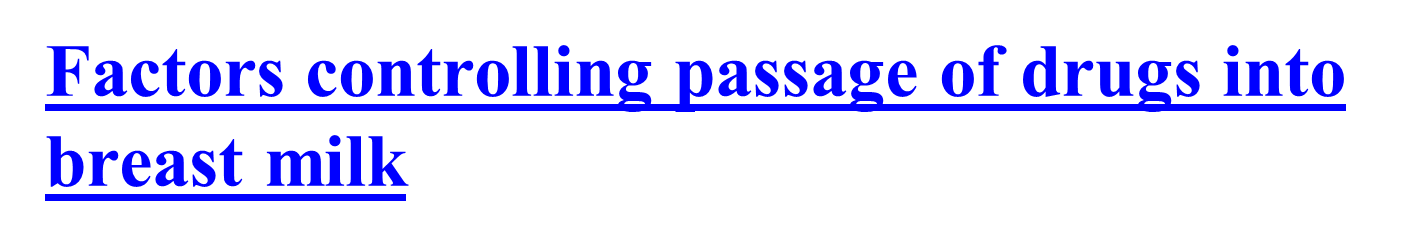 Maternal factors:
Dose of drug
Route of administration
Time of breast feeding
Health status
Maternal drug concentration
Factors controlling passage of drugs into breast milk
Infants factors:
Age
Body weight
Health status
Factors related to drugs
Molecular weight: 
Very small molecules (< 200 Daltons) such as alcohol, equilibrate rapidly between plasma and breast milk via the aqueous channels surrounding alveoli.
Large molecules drugs (>800 Daltons) are less likely to be transferred to breast milk than low molecular weight.
Insulin:    MW > 6,000 daltons
Heparin:  MW 40,000 daltons
Monoclonal antibodies, pass very poorly into milk after the first 1st week postpartum.

The epithelium of the breast alveolar cells is most permeable to drugs during the 1st week postpartum, so drug transfer to milk may be greater during the 1st week of an infants life.
Lipid solubility of the drug: 
Lipid soluble drugs pass more freely into
the breast milk than water soluble drugs.

Degree of ionization: 
Ionized form of drugs are less likely to be transferred into breast milk.
e.g., heparins pass poorly into breast milk
pH of drug:
pH of milk is slightly more acidic than maternal blood.
Weak basic drugs tend to concentrate in breast milk and become trapped secondary to ionization. 
Weak acidic drugs don't enter the milk to a significant extent and tend to be concentrated in plasma.
Effect of pH of the plasma and milk
Maternal blood circulation
Milk
Milk pH is 7.2
More acidic
plasma pH is 7.4
Ionized alkaline drug will be captured
Alkaline drug
Nonionized acidic drug will diffuse back
Acidic drug
Plasma protein binding of drugs 
Drugs circulate in maternal circulation in  unbound (free) or bound forms to albumin. 
Only unbound form gets into maternal milk.
Definition of good protein binding > 90%  
e.g. warfarin

Half life of drug
Avoid the use of drugs with long half lives
 short half life (t ½) are preferable. 
Oxazepam vs diazepam
Volume of distribution 
Transfer of drug from maternal blood to milk is
low with drugs that have large volume of
distribution (Vd).
Factors related to mother
Dose of the drug
Route of administration
Time of breast feeding
Health status
Maternal drug concentration
Factors related to mother
Route of administration
Route of administration affect the concentration of the drug in maternal blood.

Maternal use of topical preparations (creams, nasal sprays or inhalers) are expected to carry less risk to a breastfed infant than systemically administered drugs.
Factors related to mother
Time of breastfeeding
The concentration of the drug in the milk at the time of feeding.
Lactating mother should take medication just after nursing and 3-4 hours before the next feeding.
(to allow time for drug to be cleared from the mother’s blood – drug concentration in milk will be low).
Health status
Breastfeeding  is contraindicated in case of:
Mother HIV 
Active, untreated TB in mother
Herpes on breast
Use of illegal drugs by mother
Certain medications
Factors related to neonates
Age
Body weight
Health status
The amount of a drug to which the baby is
exposed as a result of breast feeding depends on:

The amount of milk consumed. 
The amount of drug absorbed from GI.
The ability of the baby to eliminate the drug.
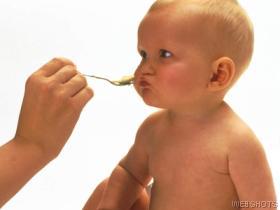 Age & Health status

Special cautions are required in   
     - Premature infants
     - Low birth weight
     -  Infants with G6PD deficiency
	-   Infants with impaired ability to metabolize    	 	 /excrete drugs e.g. hyperbilirubinemia.
Neonatal hyperbilirubinemia 

Premature infants or infants with  inherited  G6PD deficiency are susceptible to oxidizing drugs that can cause  hemolysis of  RBCS   bilirubin (hyperbilirubinemia)  Kernicterus .


Examples for oxidizing drugs:
Antibiotics sulfonamides, trimethoprim

Antimalarials: Primaquine
Neonatal Methemoglobinemia
Infants under 6 months of age are particularly
	prone to develop methemoglobinemia upon exposure to some oxidizing drugs.

Methemoglobin is an oxidized form of hemoglobin that has a decreased affinity for oxygen  tissue hypoxia.
Drugs contraindicated during lactation
Only few drugs are totally contraindicated
Anticancer drugs 
Doxorubicin, cyclophosphamide, methotrexate
Radiopharmaceuticals e.g. radioactive iodine 
CNS acting drugs amphetamine, heroin, cocaine
Lithium
Chloramphenicol 
Atenolol
Potassium iodide
Drugs that can suppress lactation
These drugs reduce prolactin 
  Levodopa (dopamine precursor)
Bromocriptine (dopamine agonist).
Estrogen, combined oral contraceptives that contain high-dose of estrogen and a progestin.
Androgens
Thiazide diuretics
Drugs that can augment lactation


Dopamine antagonists :
 they stimulate prolactin secretion galactorrhea
e.g.

Metoclopramide (antiemetic)
Domperidone (antiemetic)
Haloperidol (antipsychotic)
Methyl dopa (antihypertensive drug)
Theophylline (used in asthma)
Antibiotics
Antibiotics
Sedative/hypnotics
Antidiabetics
Analgesics
Oral contraceptives
Drugs of choice in lactation
Summary for choice of drug
Route of administration (topical, local, inhalation) instead of an oral form.
Short acting
Highly protein bound
Low lipid solubility
High molecular weight
Poor oral bioavailability
No active metabolites
well-studied in infants
General considerations
Infants should be monitored for adverse effects e.g. feeding, sedation, irritability, rash, etc.
Drugs with no safety data should be avoided or lactation should be discontinued
General considerations
Do not guess
Use the following sources:  
Use Medication and Mothers’ Milk (www.iBreastfeeding.com)
Use lactmed or toxnet (http://toxnet.nlm.nih.gov )
a free online database with information on drugs and lactation, is one of the newest additions to the National Library of Medicine's TOXNET system, a Web-based collection of resources covering toxicology, chemical safety, and environmental health.
Thank youQuestions ?
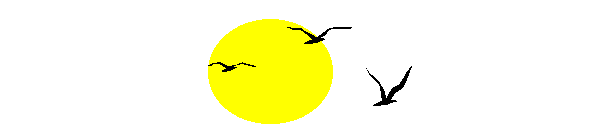